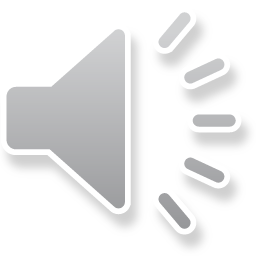 Cosmic Dustand Discovery of Colliding                    Black Holes
Thomas Prevenslik
QED Radiations
Discovery Bay, Hong Kong
1
Gravitational Wave Astronomy Meeting in Paris, August 29 - September 2, 2016
[Speaker Notes: Enter speaker notes here.]
Introduction
Confirmation of Einstein's theory of general relativity based on LIGO measurements of gravitational waves from colliding black holes requires resolution of pico-meter displacements on Earth based interferometers having mirrors separated by 4 km long arms.
2
Gravitational Wave Astronomy Meeting in Paris, August 29 - September 2, 2016
Problem
LIGO resolution verges on the impossible as the detection sensitivity < 1x10-19 m, far less the size of the proton.  

Resolution aside, noise is of particular concern as LIGO measurements of sensitivity over the frequency range from  35 - 250 Hz comprise a continuum of narrow band       low frequency spikes 

Difficulties in resolution and noise suggest LIGO may not be measuring gravitational waves, but rather sound carried by light somehow produced in the black hole collision?
3
Gravitational Wave Astronomy Meeting in Paris, August 29 - September 2, 2016
Proposal
In the heat of black holes, NPs of cosmic dust produce light modulated by reflections in the debris of the inspiral and carried to the Earth at frequencies (35 -  250 Hz) 

NPs = nanoparticles

NPs  < 500 nm diameter amorphous silicate
4
Gravitational Wave Astronomy Meeting in Paris, August 29 - September 2, 2016
Presentation
Heat Capacity of the Atom

NP Light Source

Bell’s Photophone

Light from Black Hole Pair

Inspiral Modulations

Simulations

Conclusions
5
Gravitational Wave Astronomy Meeting in Paris, August 29 - September 2, 2016
Heat Capacity of Atom
kT        0.0258 eV
Classical Physics (MD, Comsol)
Classical Physics (MD, Comsol)
Nanoscale
Macroscale
QM
(kT = 0)
1900  Planck  derived the QM law
1912  Debye’s phonons  h = kT  valid for  > 100 m
 Today, phonons used in NPs  ! No conduction  in NPs ?
1950  Teller & Metropolis  MD  PBC  valid for  > 100 m
Today, MD used in discrete NPs !  MD of nanoscale  is  invalid ?
How do NPs provide high EM confinement?
NPs have high surface to volume ratios  Heat is absorbed at NP surface   EM confinement  of NP atoms occurs over nanoscale wavelengths
6
Gravitational Wave Astronomy Meeting in Paris, August 29 - September 2, 2016
NP Light Source
In NPs w/o heat capacity, QED converts heat Q into light    because QM precludes atoms the heat capacity for       conservation  to proceed by an increase in temperature.
QM = quantum mechanics QED = quantum electrodynamics 

But QED is a simple form of the complex light and matter interaction advanced by Feynman  and others

Heat  NP w/o heat capacity    Light


  
f = (c/n)/   / 2 = d    E = h f
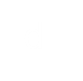 Heat 
  Q
Light
/2 = d
/2
No
Temperature
 Change
7
Gravitational Wave Astronomy Meeting in Paris, August 29 - September 2, 2016
Bell’s Photophone
Almost 40 years before Einstein’s theory of gravitational waves,   A. G. Bell transmitted sound over sunlight. A thin-silvered mirror was exposed to human voice from one side and sunlight reflected from the other side that was absorbed in  a selenium cell and after amplification produced audible sound.
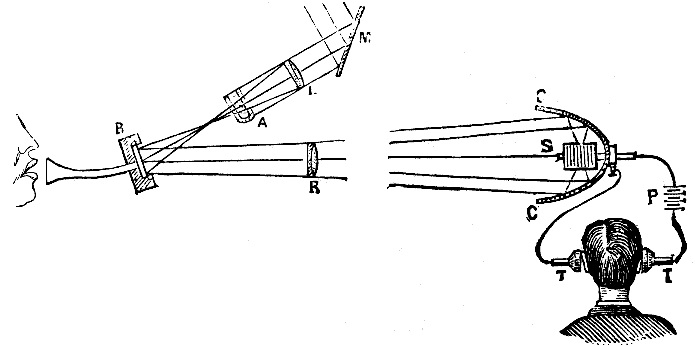 Bell also observed that sound waves were produced from a solid  when exposed to beam of sunlight that was interrupted with a rotating slotted wheel. In a pair of rotating black holes, similarity is found the interruption of light from one black hole by the other.
8
Gravitational Wave Astronomy Meeting in Paris, August 29 - September 2, 2016
Light from Black Hole Pair
Sky
CCW
 Pair
Rotation
Yellow hole
interrupts 
White light
White hole interrupts
Yellow light
Sound
 carried by light 
to
Earth
Earth
9
Gravitational Wave Astronomy Meeting in Paris, August 29 - September 2, 2016
Inspiral Modulation
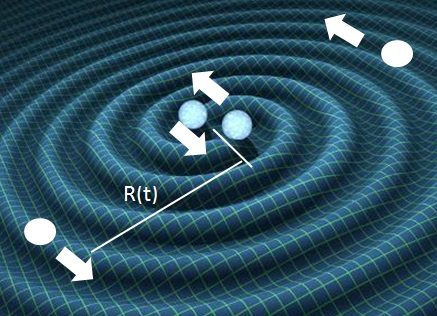 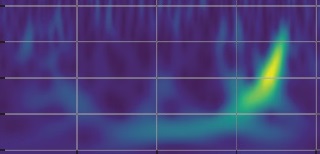 The slower rotating outer region of the inspiral produces  the LIGO 35 Hz low frequency, the faster rotating pairs in inner region giving 250 Hz.
Frequency - Hz
35      125     500
0.25          0.30        0.35         0.4        0.45
10
Time - s
Gravitational Wave Astronomy Meeting in Paris, August 29 - September 2, 2016
Assumptions
The Kepler effective black hole separation is given by the Schwarzschild radius RS = 2GM/c2

For M =70  solar masses, M = 1.39 x 1032 kg  
Rs = 2.03 x 105 m
11
Gravitational Wave Astronomy Meeting in Paris, August 29 - September 2, 2016
Simulations
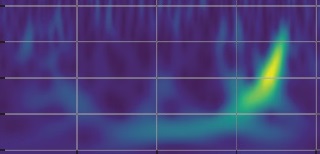 Frequency - Hz
35      125     500
At R = Rs, f =250 Hz  and  at  R = 7.1 Rs, f = 35 Hz
0.25          0.30        0.35         0.4        0.45
12
Time - s
Gravitational Wave Astronomy Meeting in Paris, August 29 - September 2, 2016
Conclusions
LIGO may not be measuring Einstein's gravitational wave produced in the coalescence of black holes, but rather sound in the merger carried to Earth by light                     from heated cosmic dust.

But this may not be important because: 

LIGO has confirmed the discovery of black hole mergers
– a historic astronomical event in itself !!!
13
Gravitational Wave Astronomy Meeting in Paris, August 29 - September 2, 2016
Questions & Papers
Email: nanoqed@gmail.com

     http://www.nanoqed.org
14
Gravitational Wave Astronomy Meeting in Paris, August 29 - September 2, 2016
[Speaker Notes: Enter speaker notes here.]